VIDEN I VIRKELIGHEDEN … ELLER INFORMATION PÅ NETTET
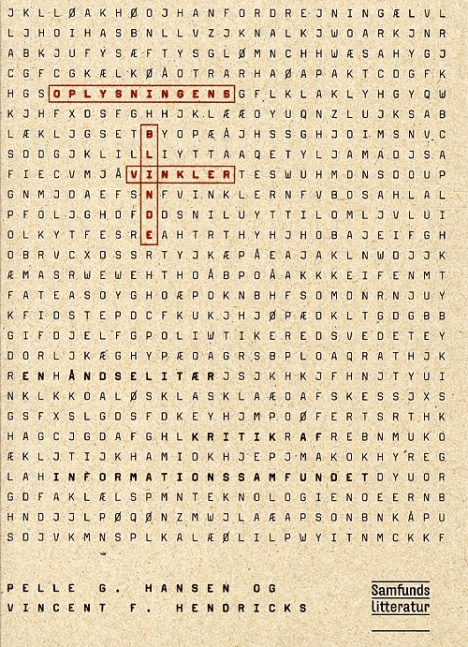 Vincent F. Hendricks
1. VIDEN VS. INFORMATION
2
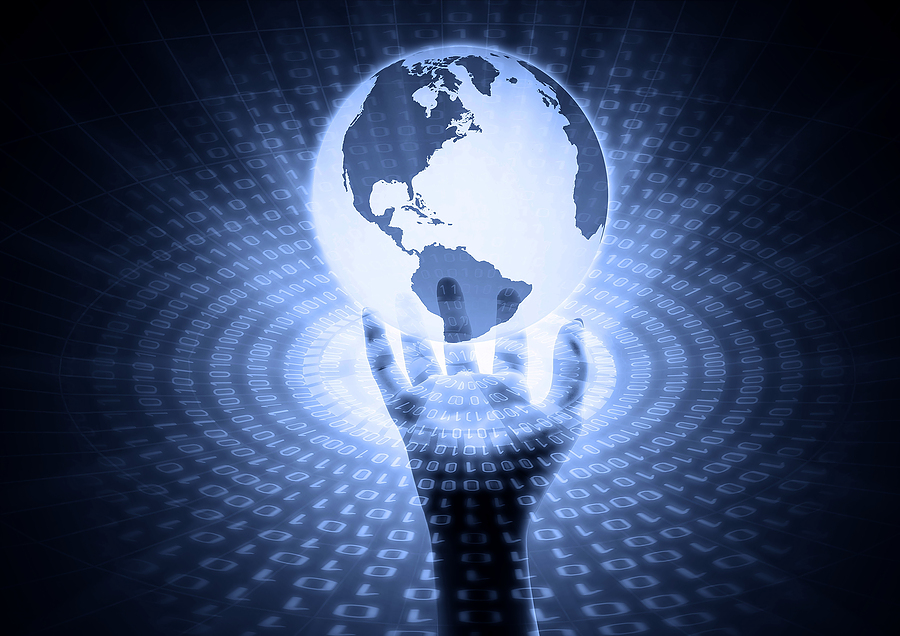 Enhver beslutning kræver information
Information ≠ viden
Information og engangsknaldet
Viden og erobringen af den næste kæreste
Viden = sand information + proces
Information kan bruges til oplysning, men det kan ligeledes bruges til manipulation med meninger, markeder og mennesker
Vincent F. Hendricks
1.1 PAS PÅ!
3
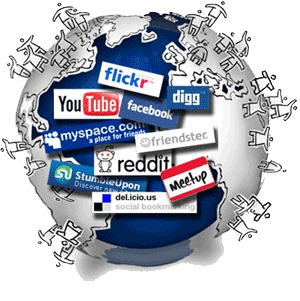 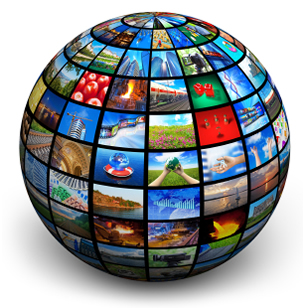 +
=   INFOSTORM
Vincent F. Hendricks
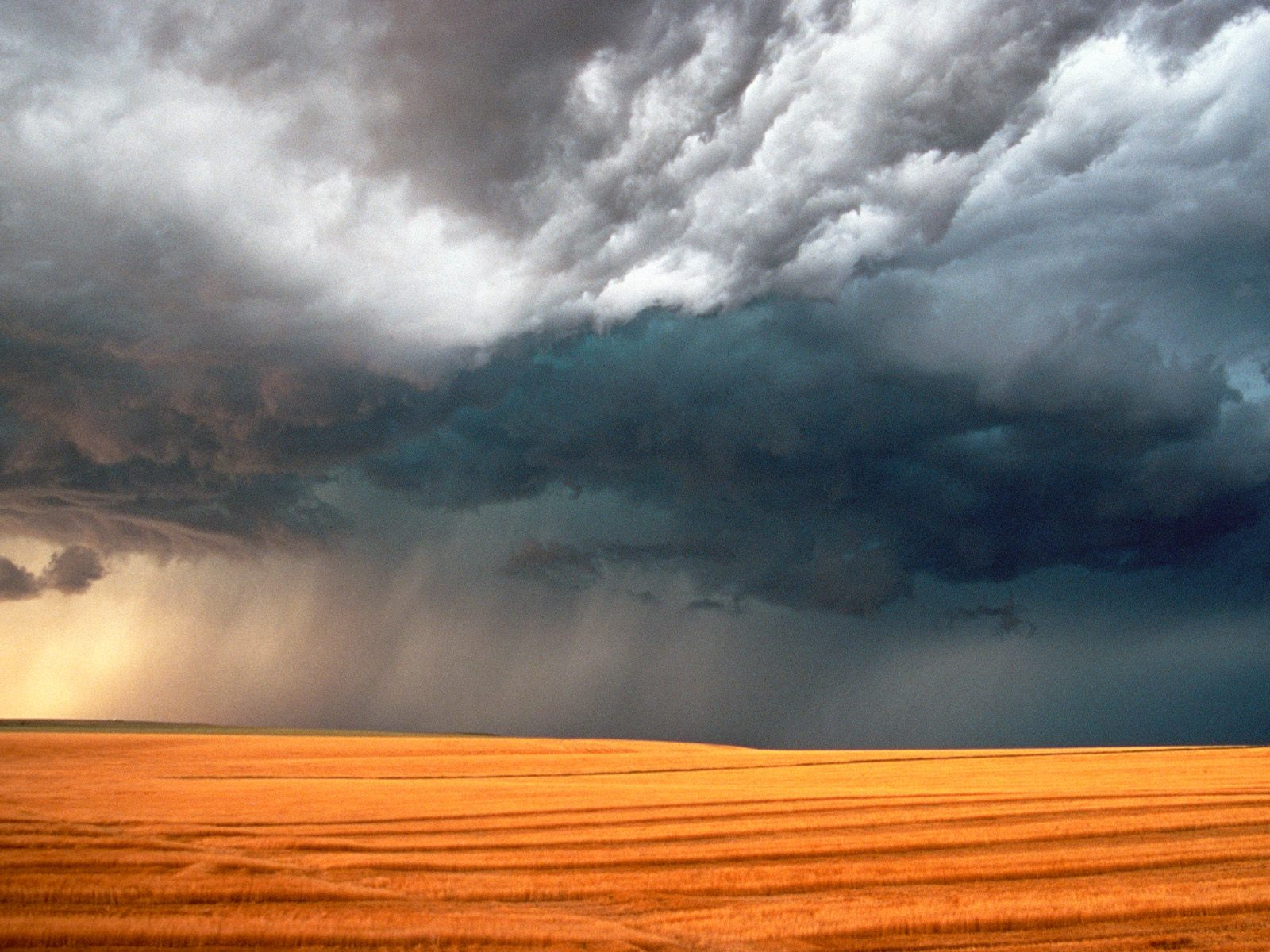 2. INFORMATIONSSTORM
5
Vincent F. Hendricks
Figur 1. Informationsfænomen og informationskarakter
2.1 FONA
5
Dialogen med ekspedienten:

-"Undskyld, kan du fortælle mig hvad clock-frekvensen er på board'et?”

-"Det ved jeg da virkelig ik".

-"Nu hvor du sælger produktet vil det da være meget godt at vide, oder was?".

-"Hør her: Jeg tror ikke du kan finde en af mine kollegaer her i butikken, der ved det".
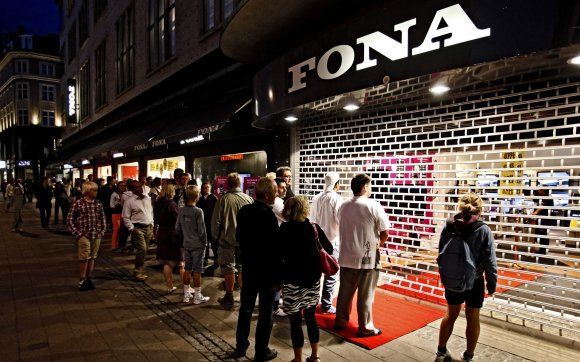 Vincent F. Hendricks
Figur 1. Informationsfænomen og informationskarakter
2.1 FONA
6
Ekspedients ræsonnement:

 ingen af mine kollegaer ved det, og derfor har du ingen grund til at forvente, at jeg ved det, samt

 ingen af mine kollegaer ved det, og derfor har du ingen grund til at forvente at jeg burde vide det ...
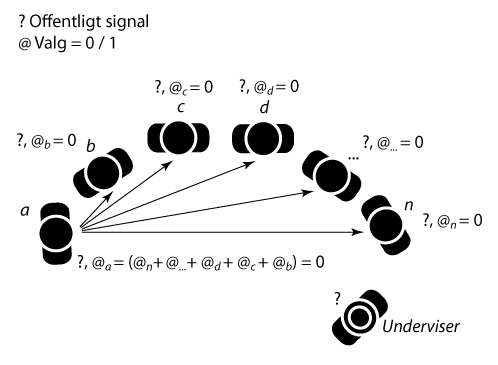 Pluralistisk ignorance opstår helt generelt, når en gruppe af beslutningstagere
skal vælge at handle eller tro på én og samme tid givet et offentligt signal.
Vincent F. Hendricks
Figur 1. Informationsfænomen og informationskarakter
2.1 FONA
7
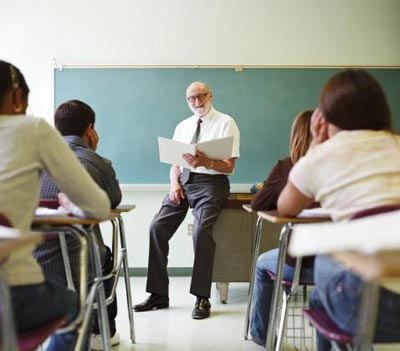 Tag som et eksempel et nystartet hold i filosofi …

Faren for pluralistisk ignorance opstår, når den enkelte beslutningstager i en gruppe mangler den nødvendige information for at løse et problem og derfor observerer andre i håbet om at blive klogere. 

Men når alle andre gør det samme, observerer alle blot manglen på reaktion og slutter derfor til det forkerte.
Vincent F. Hendricks
Figur 1. Informationsfænomen og informationskarakter
2.1 FONA
8
Pluralistisk ignorance blev præget af psykologerne Daniel Katz og Floyd H. Allport og henviser her til 
 
"en situation, hvor majoriteten i en gruppe hver især afviser en norm, men antager (ukorrekt), at de fleste andre accepterer den". [Katz & Allport (1931): 152] 
 
Det kan ligeledes formuleres som situationen i hvilken ingen i gruppen tror, men alle er af den overbevisning, at alle tror [Krech & Crutchfield (1948): 388-89].

MANIPULATION VED FOR LIDT INFORMATION
Vincent F. Hendricks
Figur 1. Informationsfænomen og informationskarakter
2.1.1 TODDING
9
7. September 2012: Amanda Todd poster video på Youtube. Video bliver viral.

10. oktober, 2012: Frem til hendes selvmordsdag bliver video vist mere 1.600.000, og selv diverse online aviser 'liker' videoen. 

11. oktober, 2012, begynder begrebet 'R.I.P. Amanda Todd' at blive en trend verden over på Twitter. Ansporet af hendes nødråb på Youtube 'likede' 917.000 Facebook-brugere Todds Facebook-mindeside.
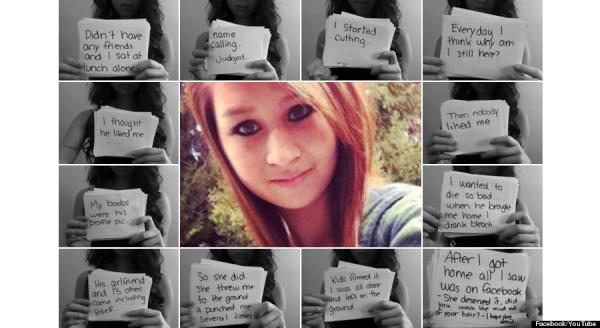 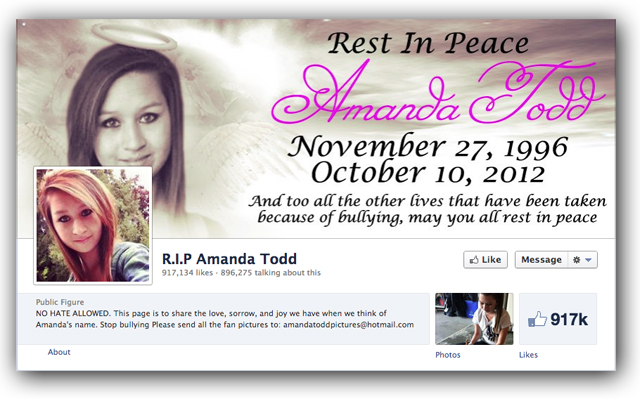 Vincent F. Hendricks
Figur 1. Informationsfænomen og informationskarakter
2.1.1 TODDING
10
Man kommer til at billige en omkostningsneutral norm om at ”like”, fordi man tror, alle andre billiger den. 

Det er pluralistisk ignorance. 

Det bliver ikke bedre af, at man sammen med alle andre kommer til at stå på sidelinjen og se til, mens ignorancen ukontrollabelt breder sig viralt, og således bidrager man personligt til tilskuerapatien med sit støttende 'like'.
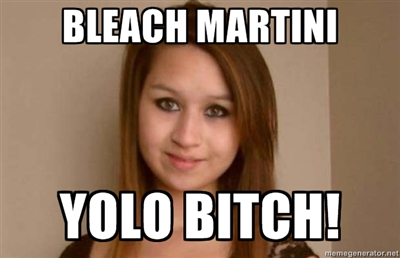 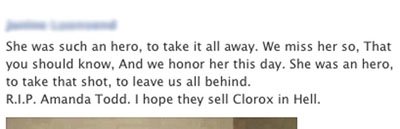 Vincent F. Hendricks
Figur 1. Informationsfænomen og informationskarakter
2.2 SEX AND THE CITY
11
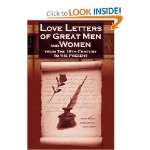 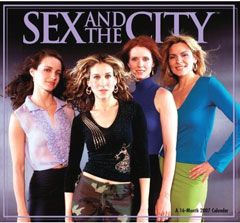 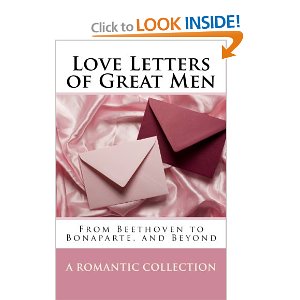 Vincent F. Hendricks
Figur 1. Informationsfænomen og informationskarakter
2.2 SEX AND THE CITY
12
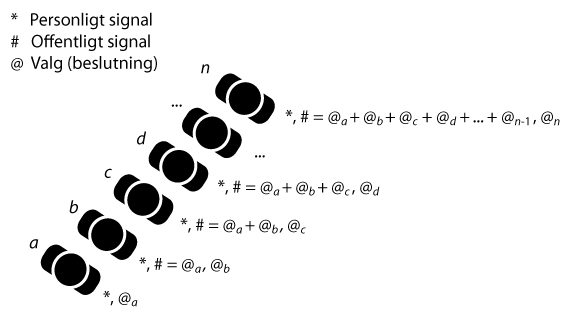 Ved informationskaskader kan misvisende informationer spredes gennem en dominoeffekt når muligheden for offentlige signaler er fraværende eller manipuleres
Vincent F. Hendricks
Figur 1. Informationsfænomen og informationskarakter
2.2 SEX AND THE CITY
13
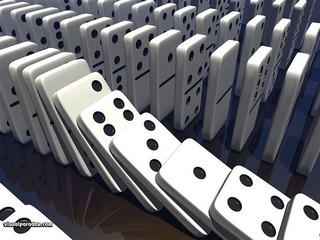 MANIPULATION VED 
FOR MEGET INFORMATION
Denne simple model af en informationskaskade viser, at de allerførste signaler i sekvensen er afgørende for hvilke beslutninger de resterende beslutningstagere i selv samme sekvens tager desuagtet deres personlige signal. 

Kan man derfor styre dette signal kan man også styre de valg og formodninger som beslutningstagerne tager til sig desuagtet deres personlige formodninger og signaler.
Vincent F. Hendricks
Figur 1. Informationsfænomen og informationskarakter
2.2.1 AKTIEBOBLER
14
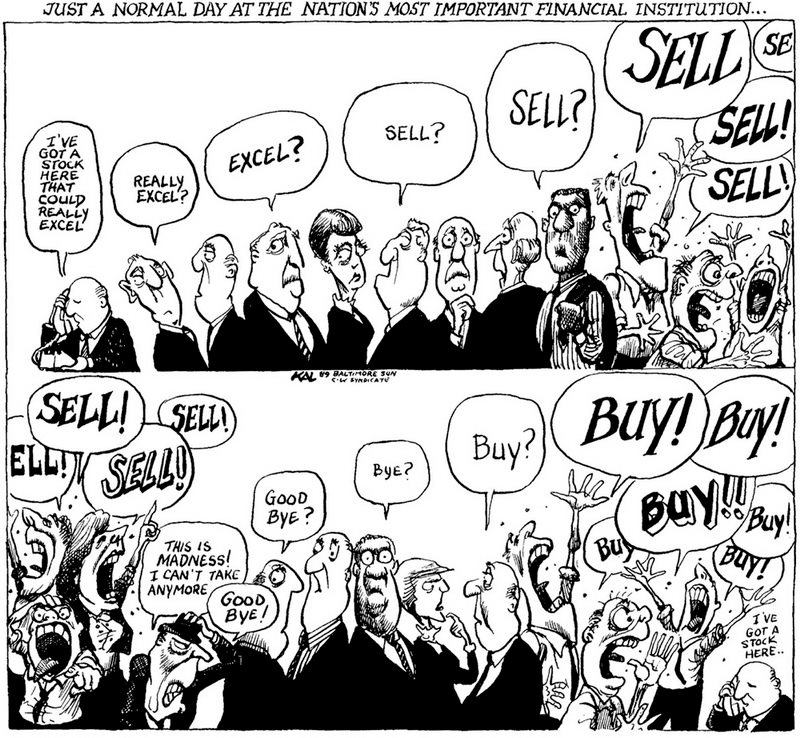 2.2.2 BOLIGBOBLER
15
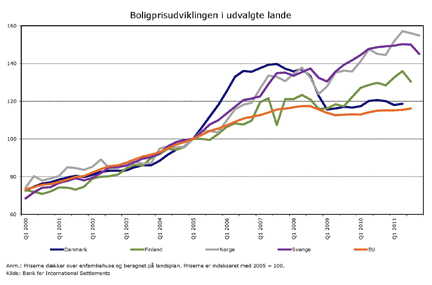 2.2.2 MENINGSBOBLER
16
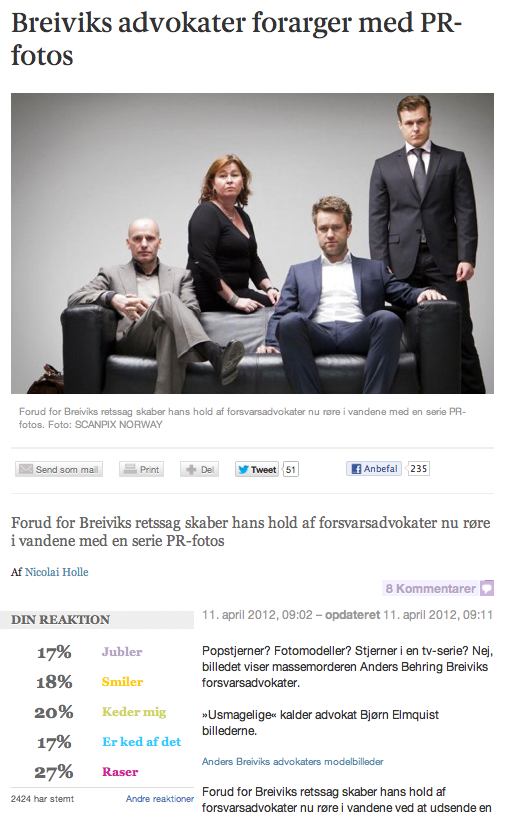 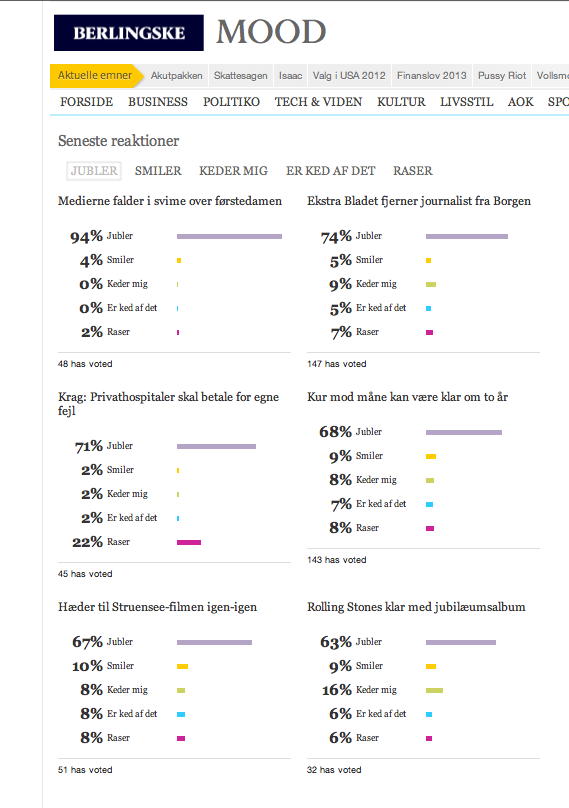 2.2.2 BOBLER
17
BOLIGBOBLER


MENINGSBOBLER
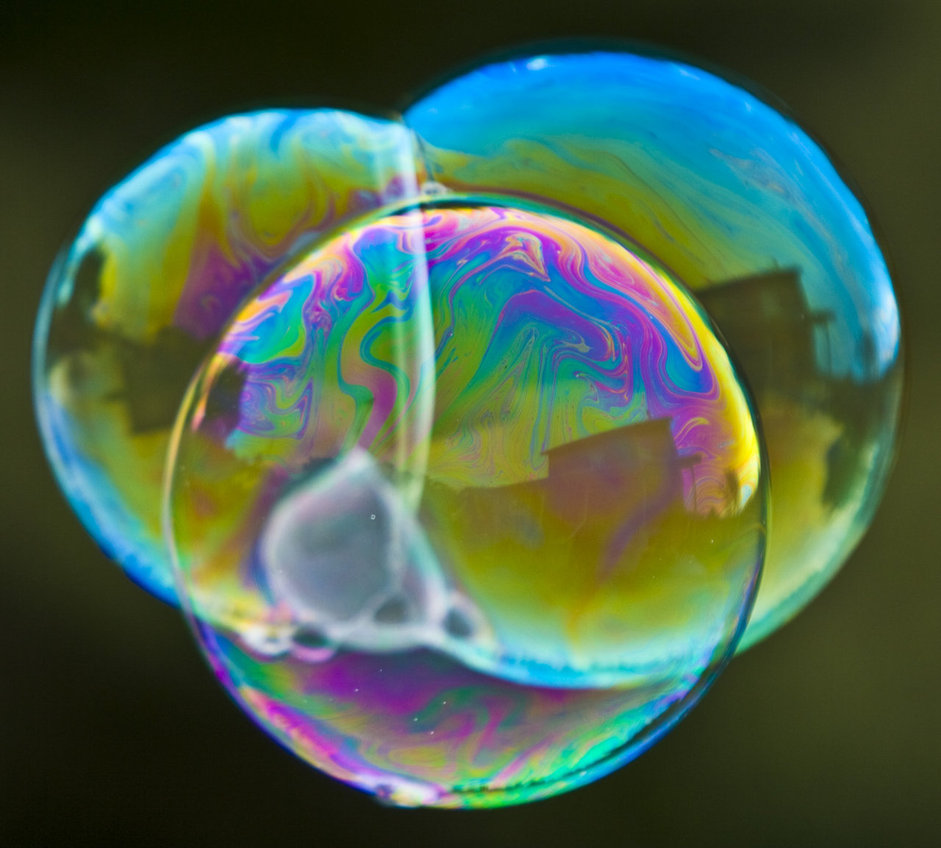 Boligbobler
Aktiebobler
Finansbobler
Meningsbobler
Modebobler
Kunstbobler
Politikbobler
Socialbobler
Anerkendelsesbobler
…
Vincent F. Hendricks
3.0 BUBBLE BURSTING
18
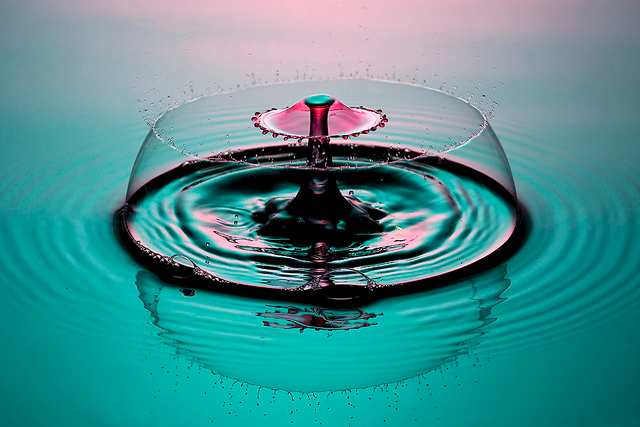 ”Informationerne vælter ud mod os som vand fra en åben brandhane, og bibliotekarerne skal filtrere,hvad der er sandfærdigt i masserne. Biblioteket eren af de eneste samlende, almene, fysisk tilgængelige institutioner,  hvor viden udstilles og udveksles og dermed gør os i stand til at tage oplyste beslutninger i vores demokrati.”
31.01.2013 / Perspektiv
Vincent F. Hendricks